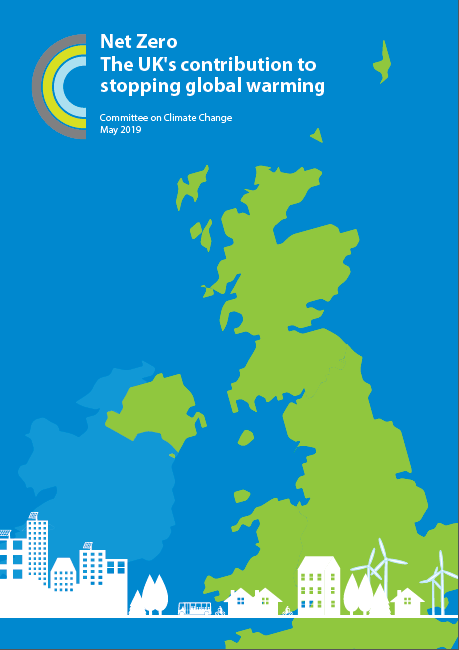 28 September 2019
Net ZeroJenny Hill
What is net zero
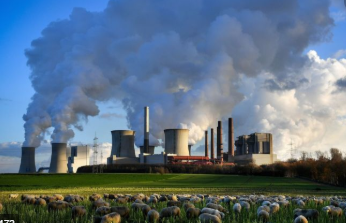 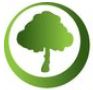 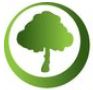 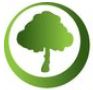 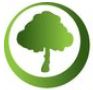 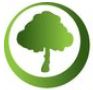 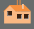 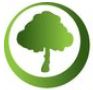 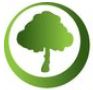 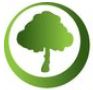 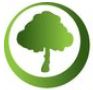 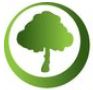 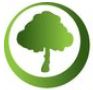 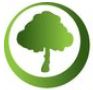 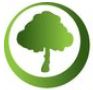 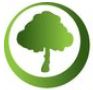 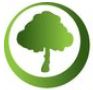 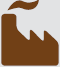 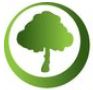 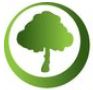 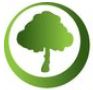 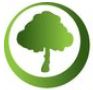 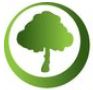 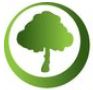 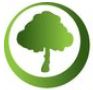 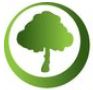 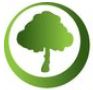 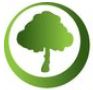 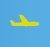 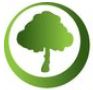 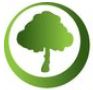 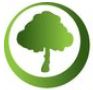 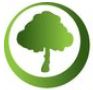 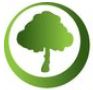 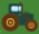 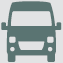 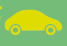 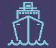 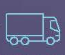 2
Reaching net-zero emissions in the UKHow hard is it?
Energy supply
Energy use
Land
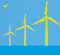 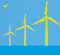 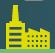 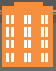 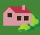 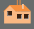 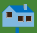 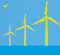 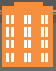 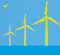 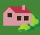 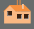 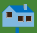 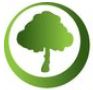 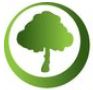 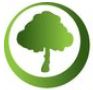 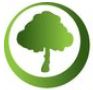 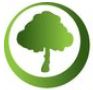 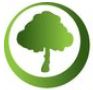 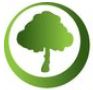 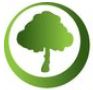 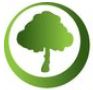 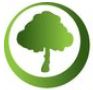 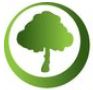 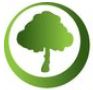 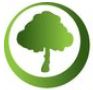 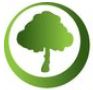 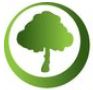 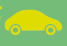 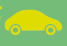 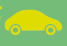 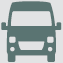 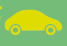 H2
H2
H2
H2
H2
H2
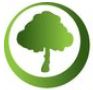 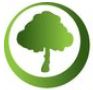 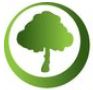 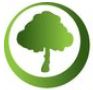 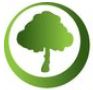 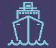 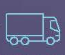 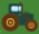 H2
H2
H2
H2
H2
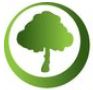 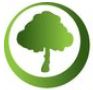 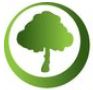 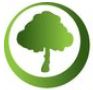 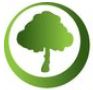 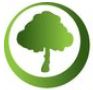 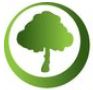 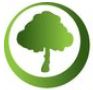 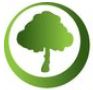 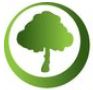 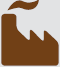 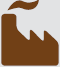 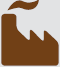 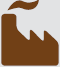 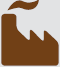 CO2 storage
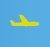 3
How hard is it to go faster?
INFRASTRUCTURE
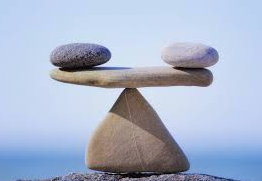 NO MORE NATURAL GAS HEATING
FLY LESS?
LOW-CARBON UK INDUSTRY
HOW MUCH LESS MEAT?
TREES
4
How hard is it for Oxford to go faster?
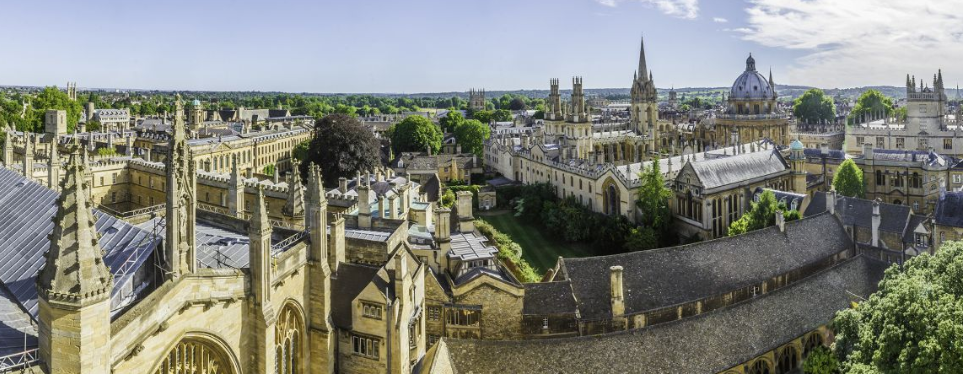 5
How hard is it for Oxford to go faster?
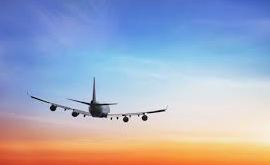 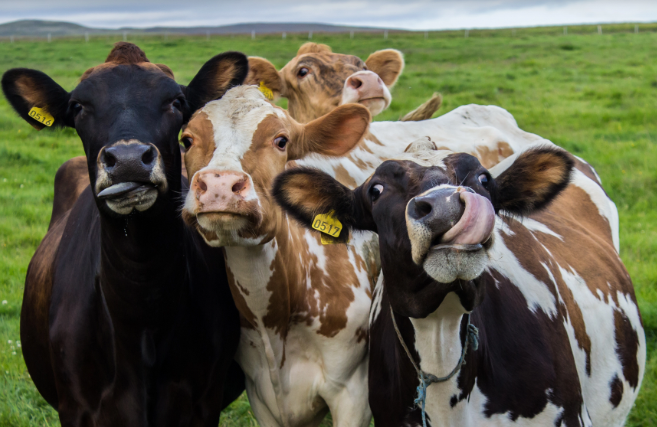 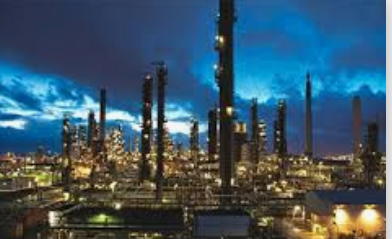 6
How hard is it for Oxford to go faster?
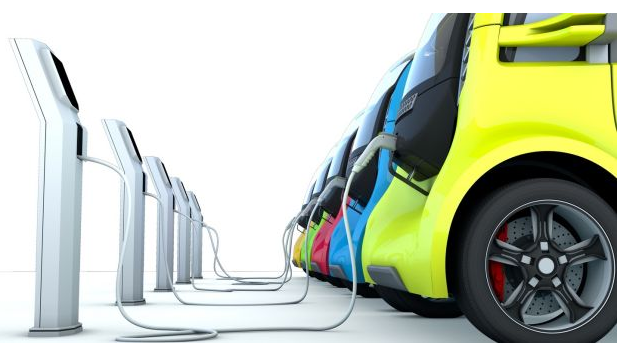 7
How hard is it for Oxford to go faster?
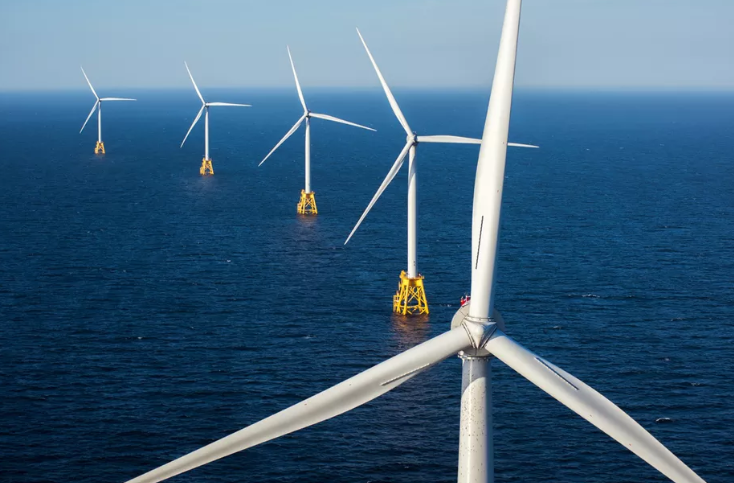 8
How hard is it for Oxford to go faster?
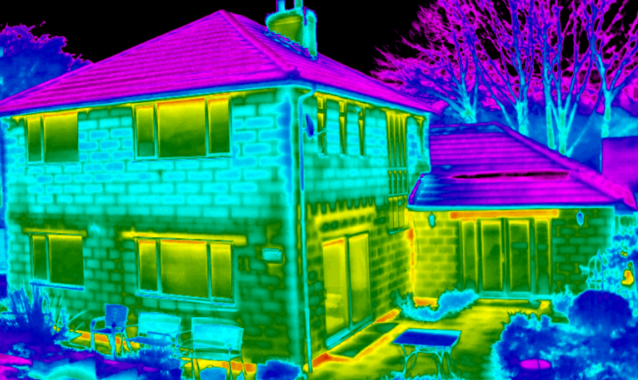 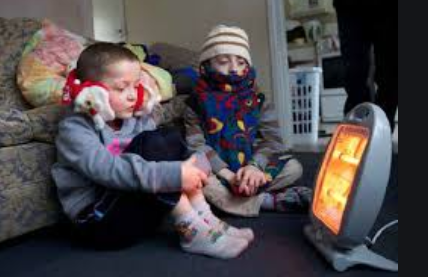 9
THANK YOU!
www.theccc.org.uk |      @theCCCuk
@Jenny_C_Hill
80% by 2050 to limit temperature rise to 2 degrees C
Global emissions pathways
Source: Huppmann, D. et al. (2018) A new scenario resource for integrated 1.5°C research.
11
Setting the UK net zero target
Global emissions pathways – the need for net zero
Source: Huppmann, D. et al. (2018) A new scenario resource for integrated 1.5°C research.
12
Setting the UK net zero target
Global emissions pathways – the need for net zero
Source: Huppmann, D. et al. (2018) A new scenario resource for integrated 1.5°C research.
13
Costs of meeting the UK net-zero target
Central estimates for annual resource cost of meeting a net-zero GHG target (2050)
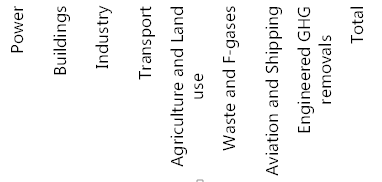 Source: CCC analysis
14